7 décembre 2016
Concevoir des actions innovantes dans le domaine de la transition énergétique et environnementale
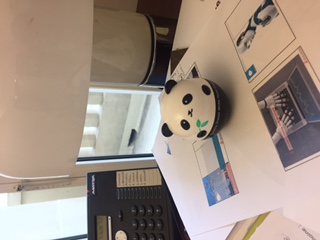 Atelier collaboratif
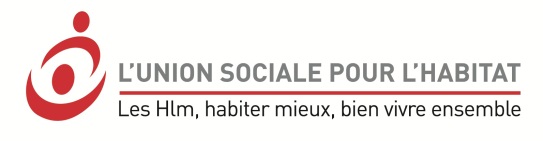 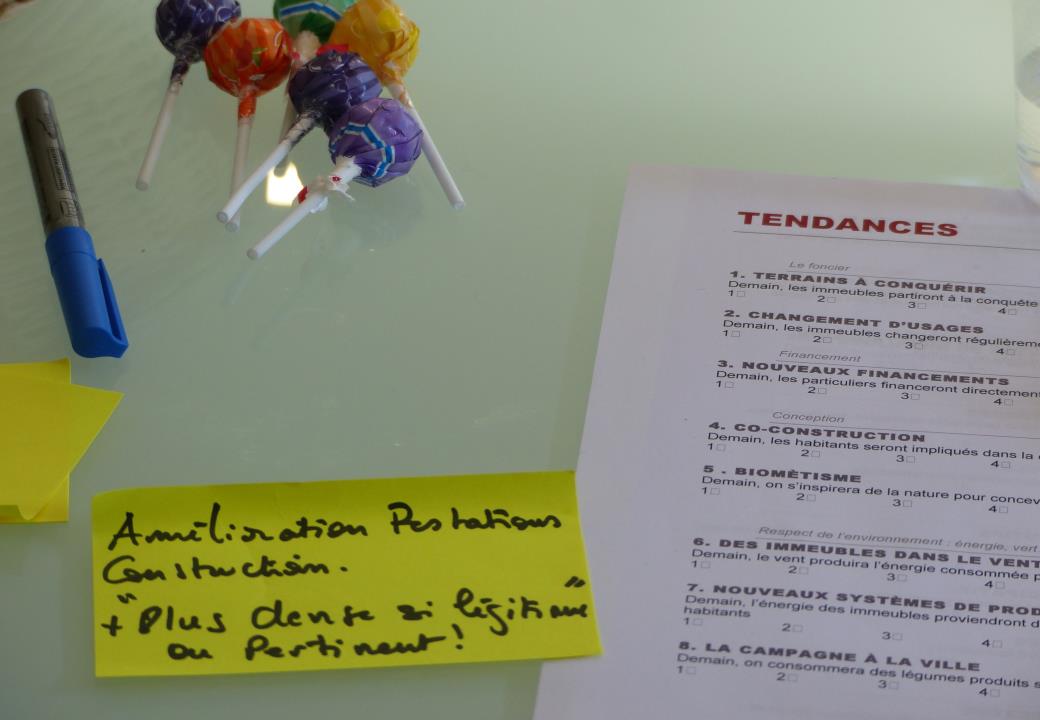 Concevoir des actions innovantes dans le domaine de la transition énergétique et environnementale 
Ouverture
Béatrix Mora – Directrice des Politiques urbaines et sociales, USH 

Pierre Frick – Adjoint au Directeur de la Maîtrise d’ouvrage et des Politiques patrimoniales, USH
Contexte et objectifs
Engager les 11 millions d’habitants et les 80 000 salariés d’organismes Hlm dans des actions concrètes sur la transition énergétique et environnementale
Un engagement pris au Congrès Hlm de Montpellier : ACTE

Ces actions vont alimenter la semaine Hlm 2017 
Amorcer des coopérations inter bailleurs sur ces sujets 
Qui aujourd’hui ? 
 Les membres des réseaux professionnels  Prescriptions techniques & amiante, 
BIM, Développement durable, RSE , Prospective & innovation , Communication, DSU, habitat participatif, Aménagement,…
[Speaker Notes: La transition écologique n’est pas une option, c’est une nécessité. 
Changer de paradigme, en avançant rapidement vers ne économie post-carbone. 
Projet créateur d’emplois et porteur de lien social. 
L’enjeu n’est pas seulement technique : on ne va pas se contenter de rénover thermiquement les bâtiments (et de fabriquer des voitures à hydrogène)… 
Gaël Giraud, économiste en chef, AFD]
Contexte et objectifs
Acte Hlm 2016-2020
Les engagements du Mouvement Hlm 
       Pour Agir 
  Pour le Climat
       Et la Transition 
                Energétique 
Axe 5 : développer des dispositifs d’accompagnement, de sensibilisation et d’implication des habitants 
Lancement d’un concours/challenge initié par l’USH « 11 millions de locataires engagés dans la transition énergétique » et destiné à développer la participation active des habitants à la réduction de leurs consommations énergétiques 
Axe 6 : placer au cœur des démarches, les usages, les habitants, leur confort, leur santé et leur pouvoir d’achat
Contexte et objectifs
Les objectifs de la loi de transition énergétique pour la croissance verte
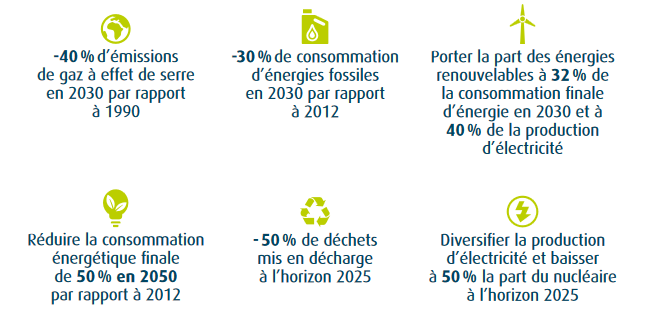 Contexte et objectifs
Parmi les enjeux majeurs pour réussir la transition énergétique et environnementale, le rôle des usagers est primordial
Les initiatives individuelles doivent concerner non seulement les populations privilégiées mais aussi celles qui le sont moins
Comment avoir le soutien actif des habitants ?
[Speaker Notes: La transition écologique n’est pas une option, c’est une nécessité. 
Changer de paradigme, en avançant rapidement vers ne économie post-carbone. 
Projet créateur d’emplois et porteur de lien social. 
L’enjeu n’est pas seulement technique : on ne va pas se contenter de rénover thermiquement les bâtiments (et de fabriquer des voitures à hydrogène)… 
Gaël Giraud, économiste en chef, AFD]
Les constats et les attentes
Des organismes Hlm largement mobilisés sur la question de la transition énergétique… 
…qui traduisent des organisations internes hétérogènes et des sensibilités variées sur la question écologique 
3 champs d’intervention : 
Les actions de sensibilisation auprès des locataires sur la maîtrise des consommations énergétiques > un bilan relativement mitigé 
Des dispositifs techniques qui emportent l’adhésion des équipes à défaut d’enthousiasmer les locataires 
Des actions de changements de comportements  (nudges) chez certains mais des actions tributaires de contextes locaux particuliers (mobilisation d’association, portage politique, expérience, contexte régional,…)
Les constats et les attentes
Le sentiment que des choses se font …chacun chez soi 
Que l’on pourrait avoir des choses à partager, mettre en commun
Ce que vous avez en commun : 
Une proximité avec les locataires, et la nécessité d’enrichir la relation organisme Hlm / clients 
Une capacité pour innover 
Un savoir faire 
Ce que vous n’avez pas toujours : 
Un faire –savoir 
Un lieu pour réfléchir ensemble à des solutions partagées et donc à coopérer
Un lieu pour expérimenter, c’est-à-dire pour évaluer
Les grands principes du Challenge
Unifier … dans la diversité 
Le discours doit laisser toute latitude aux bailleurs de s’approprier selon leur sensibilité, la question de la TEE pour les locataires 
Mobiliser … avec habileté 
Les organismes rencontrent des difficultés à mobiliser leurs locataires 
Une mobilisation pour faire des choses … et non simplement pour se mobiliser 

Innover …pour de vrai 
Les innovations sont de nature très différentes : techniques, pédagogiques, sociales, … Elles portent rarement sur une réflexion à l’échelle dut territoire, moins encore sur des coopérations inter-bailleurs 
Rendre compte du volume …et de la variété 
Les initiatives portées par les bailleurs sont nombreuses, 
Pour avoir une valeur ajoutée, la démarche doit permettre d’aller au-delà de ces projets pour embarquer le mouvement Hlm vers une prochaine étape de la transition énergétique
Ce qu’on entend par « coopérer »
La transition énergétique vise à des changements de comportements : 
Ses enjeux sont à la fois techniques, individuels et sociaux, elle doit venir appuyer le projet « d’utilité sociale » portée par le mouvement
Les formes de coopération qui en découlent sont : 
Mettre en commun ce qui marche …et ce qui ne marche pas 
Réfléchir ensemble aux nouvelles solutions disponibles 
Mutualiser, tant que faire se peut, pour réduire les coûts d’information, de négociation, d’expérimentation
Le défi  doit permettre de mettre un coup de projecteur sur des initiatives portées par des organismes : « tiens, il se passe quelque chose du côté des Hlm »
Ce qu’on entend par « coopérer »
Donner de la visibilité au Mouvement Hlm sur ce qu’il est, donner une matière aux locataires pour s’identifier collectivement à une communauté, de manière valorisante, autour de micro-projets utiles pour eux.
Introduction
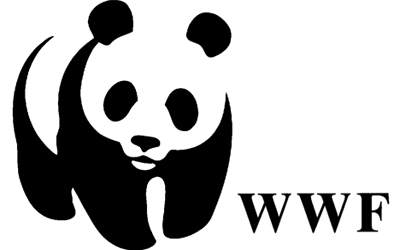 Pierre Cannet 
Responsable Climat, Energie et Infrastructures Durables 
WWF France
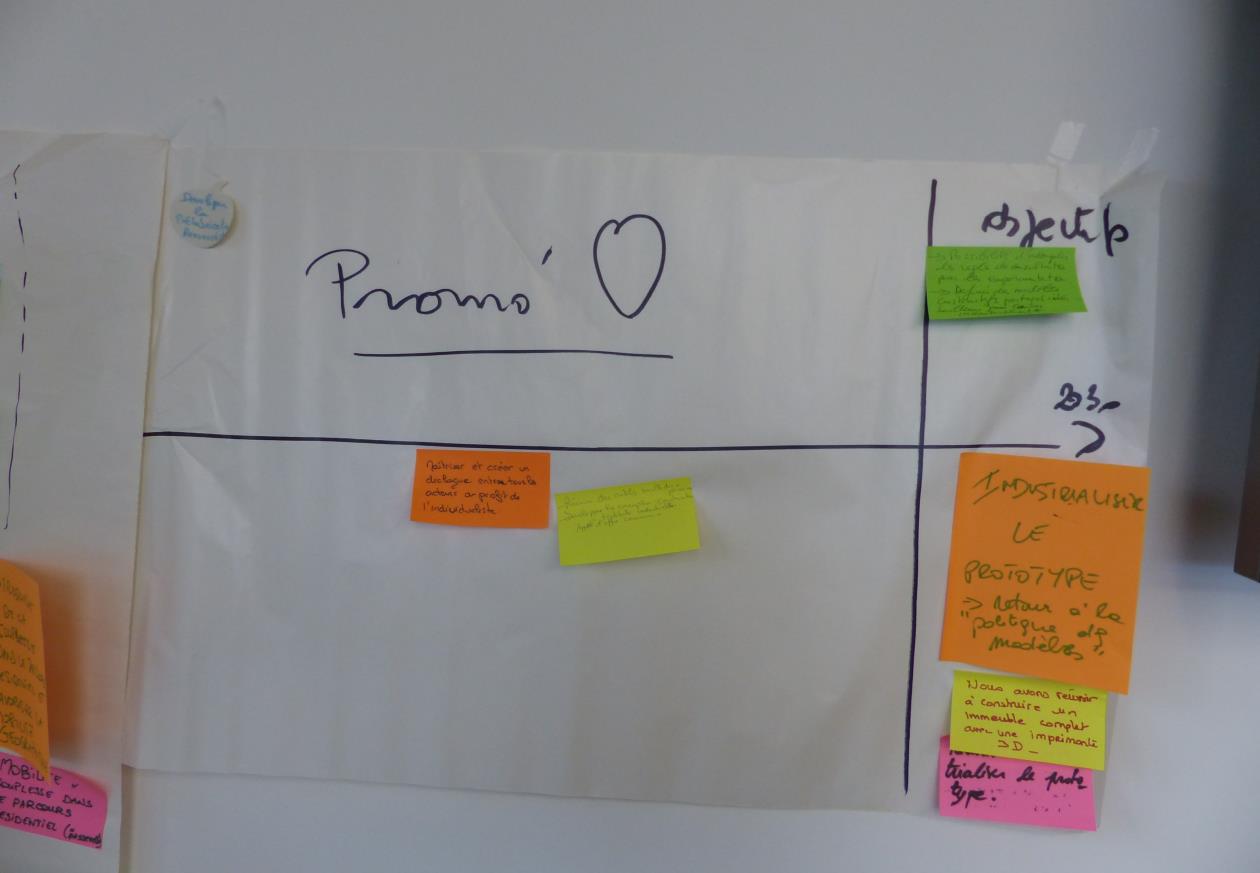 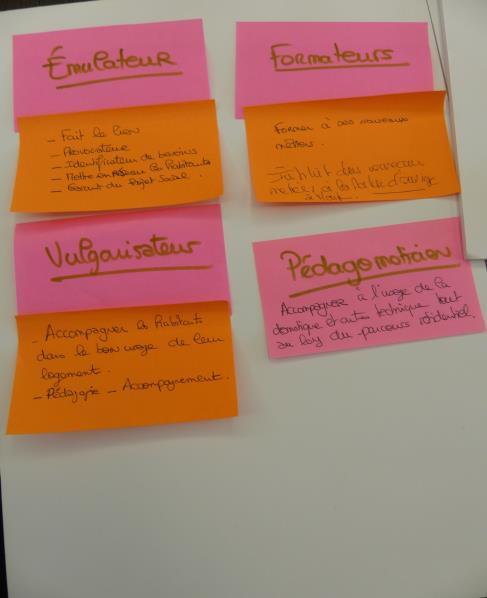 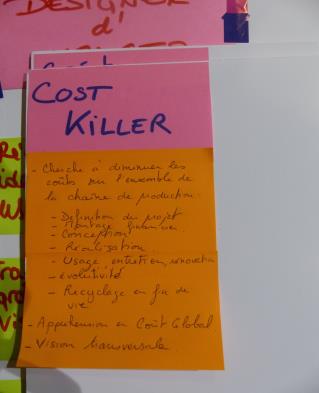 1. Accueil 35’
2. Atelier 1 : Partage des actions 1h20
3. Restitution en plénière 45’
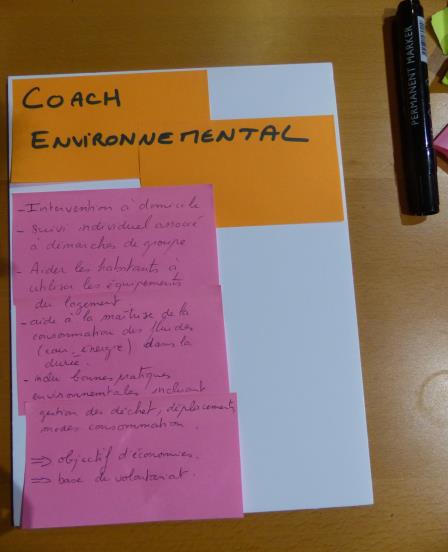 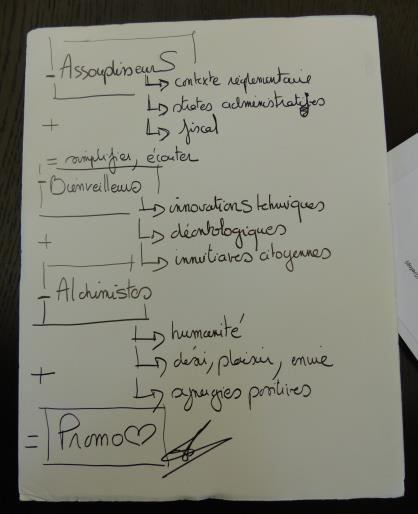 4. déjeuner
5. Atelier 2 : constructions d’initiatives 1h
6. Restitution en plénière 1h
7. Conclusion et perspectives 15’
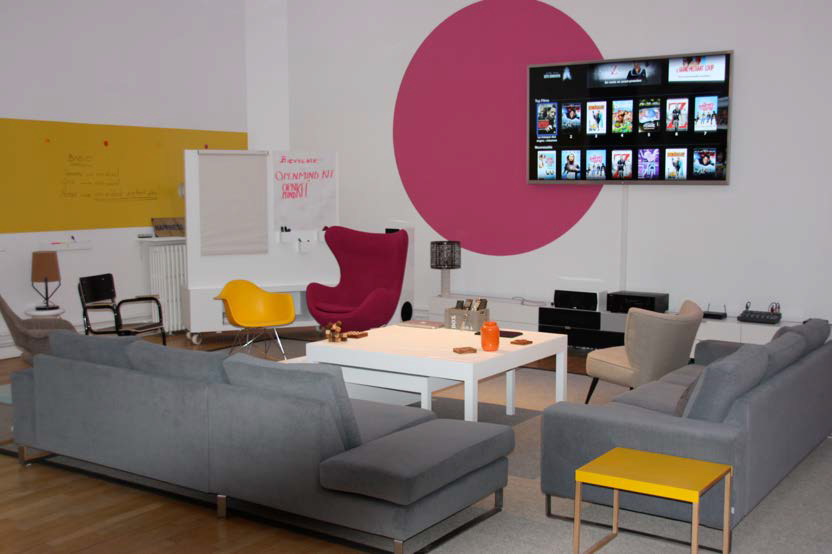 Modalités
1 atelier 
10 tables rondes de 8 personnes 
Diversité des profils
Des fiches pour partager les actions et construire des initiatives
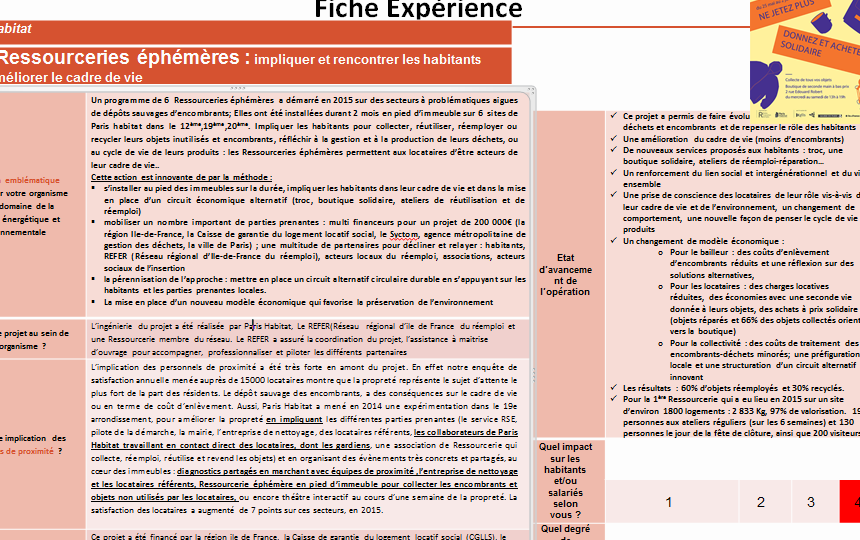 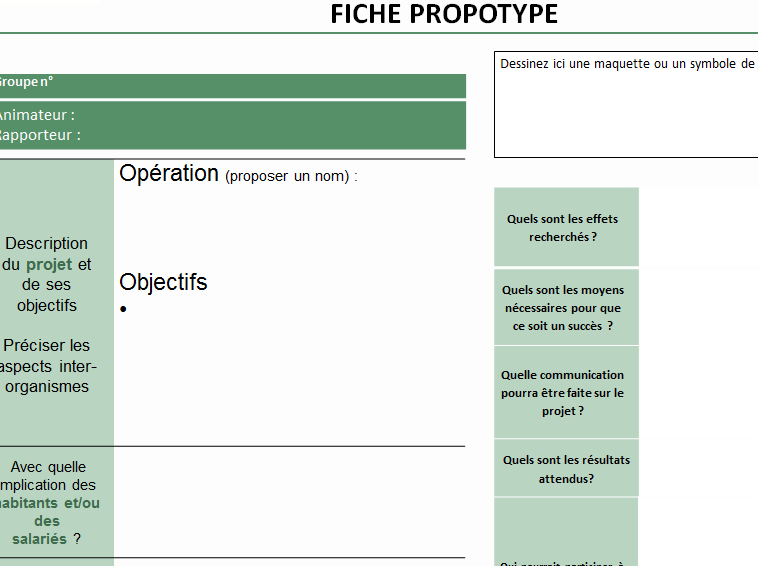 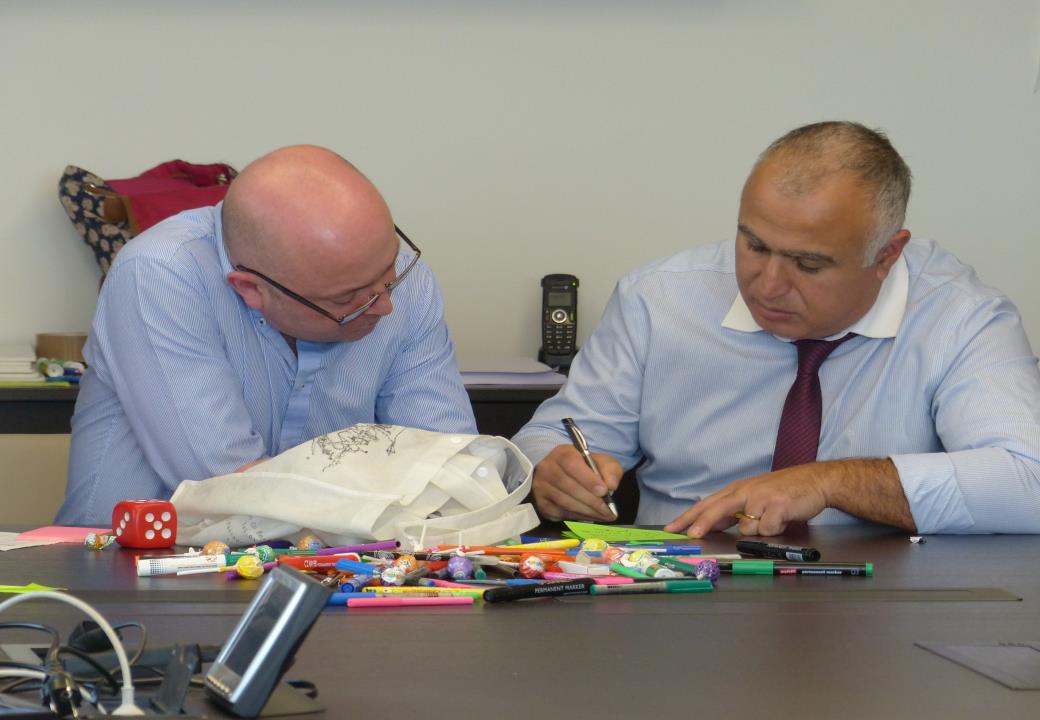 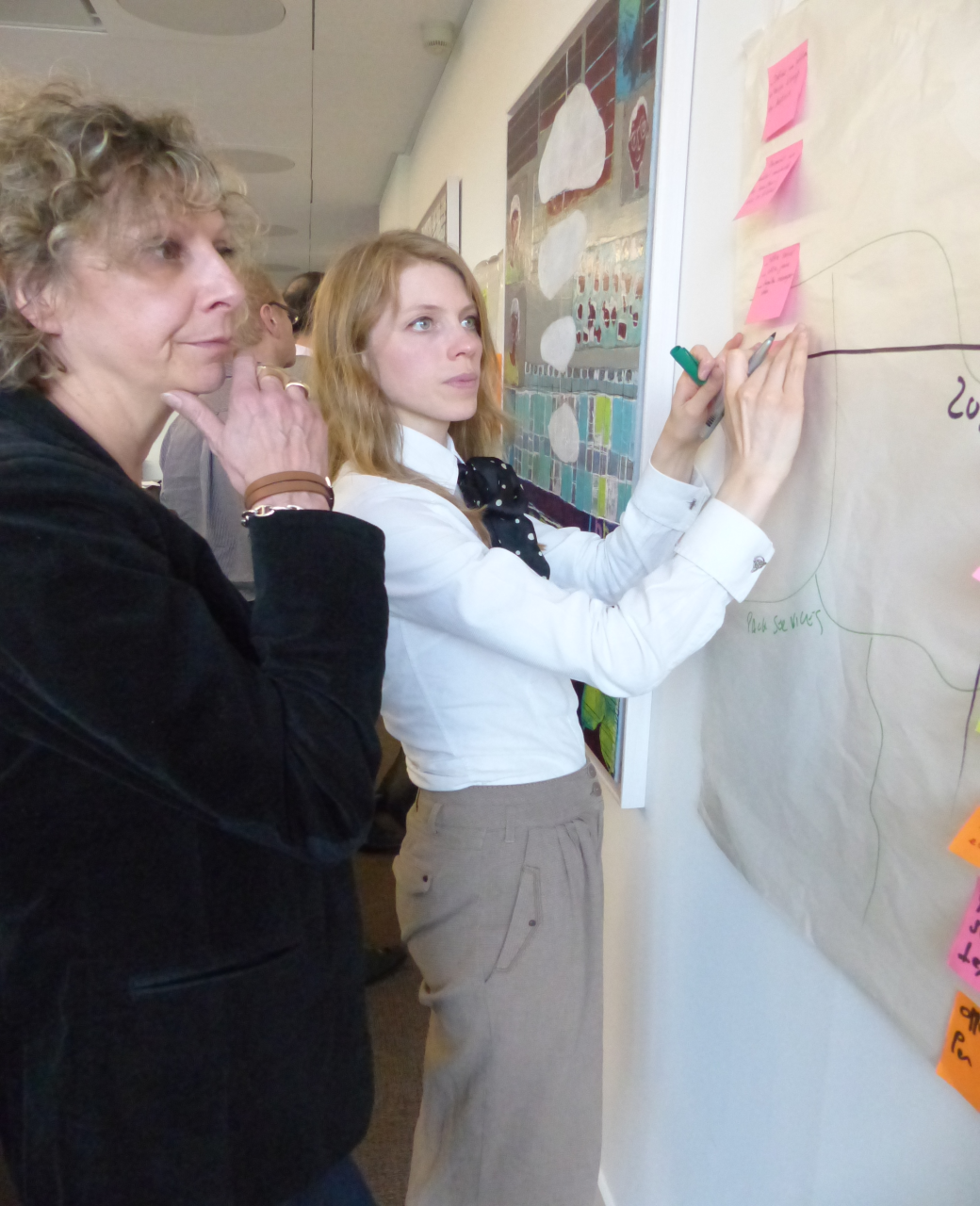 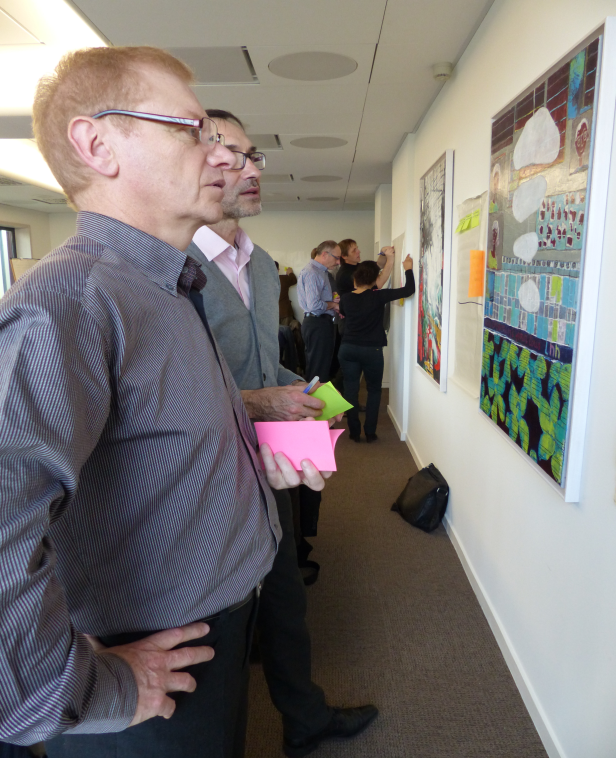 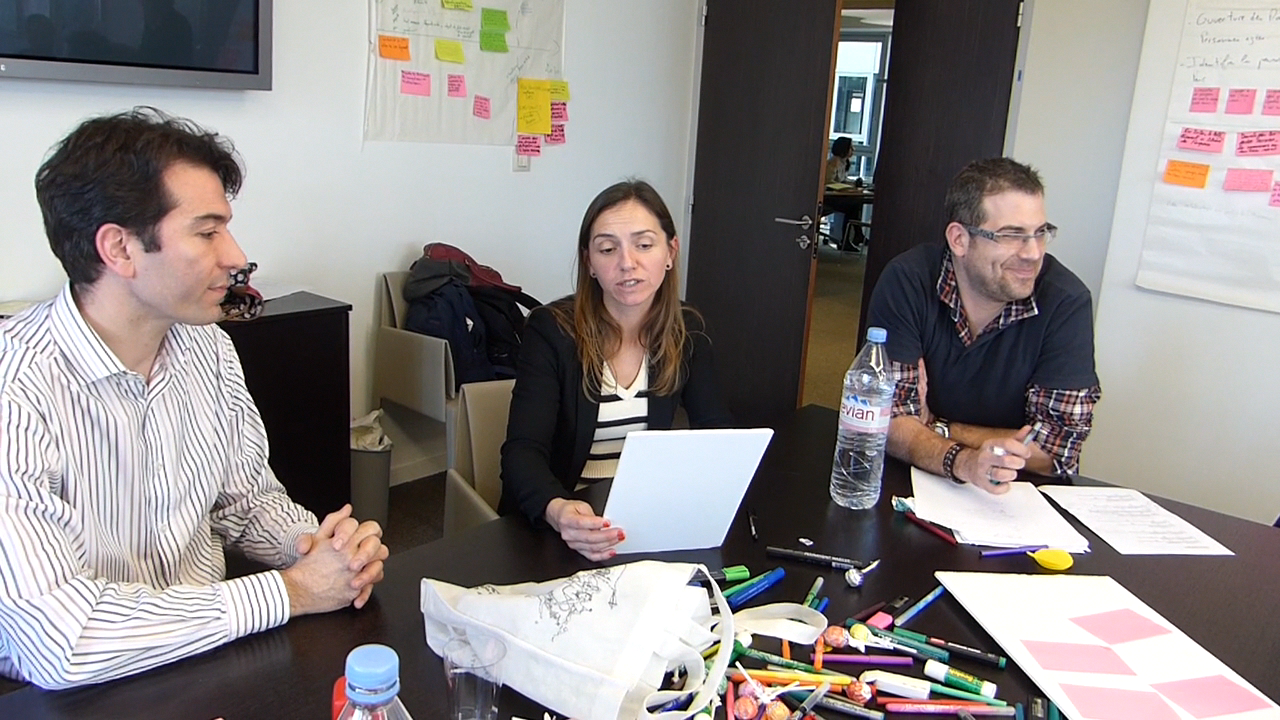 Quoi ?
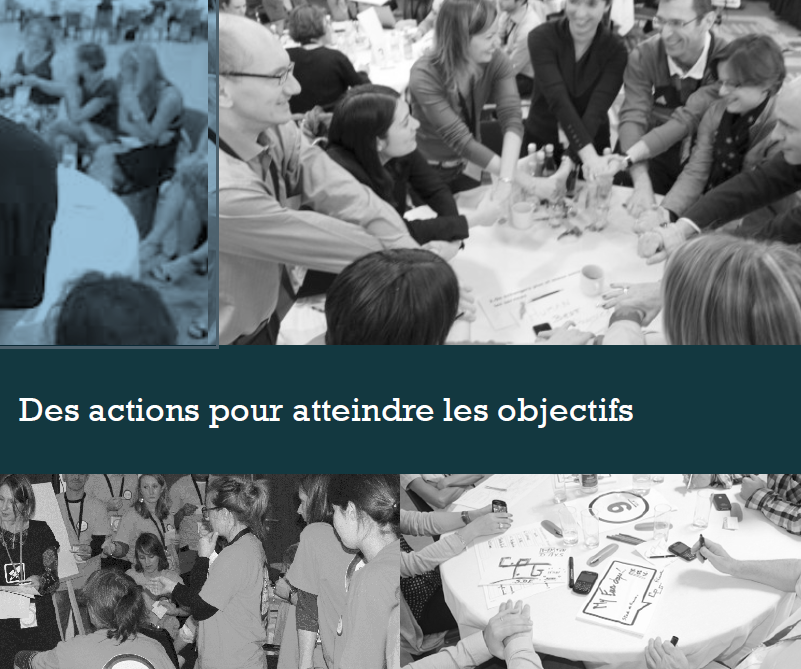 Résultats
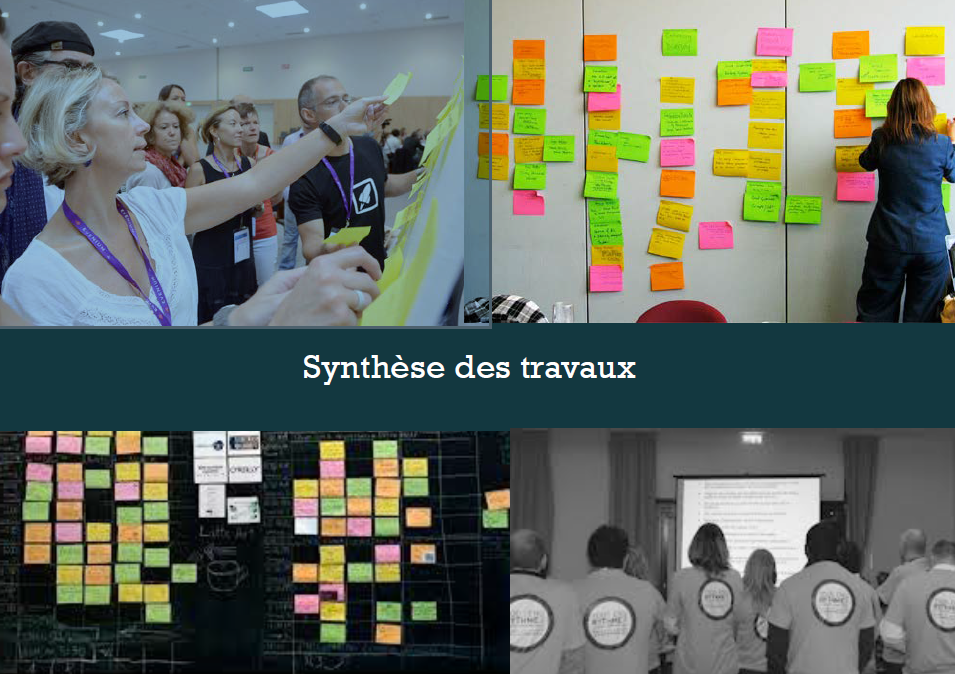 PLAN CLIMAT ENERGIE AIR CARBONE
2022
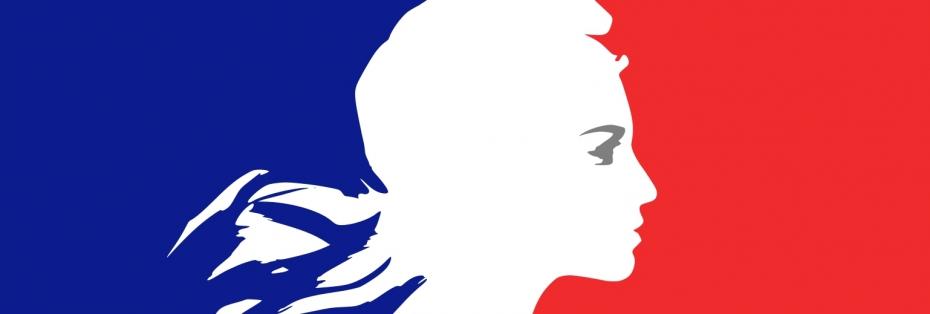 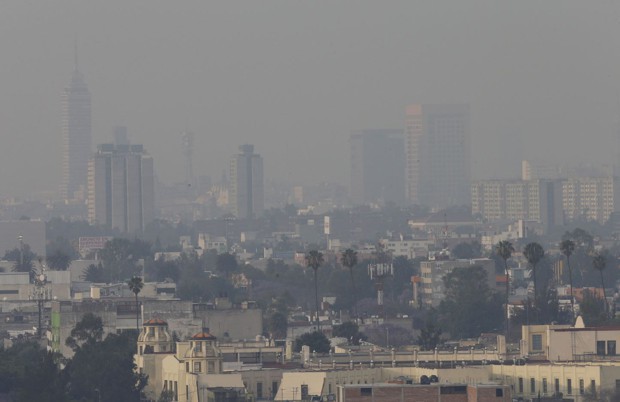 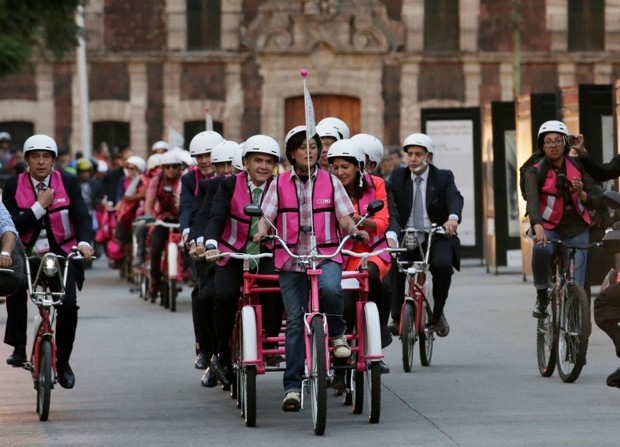 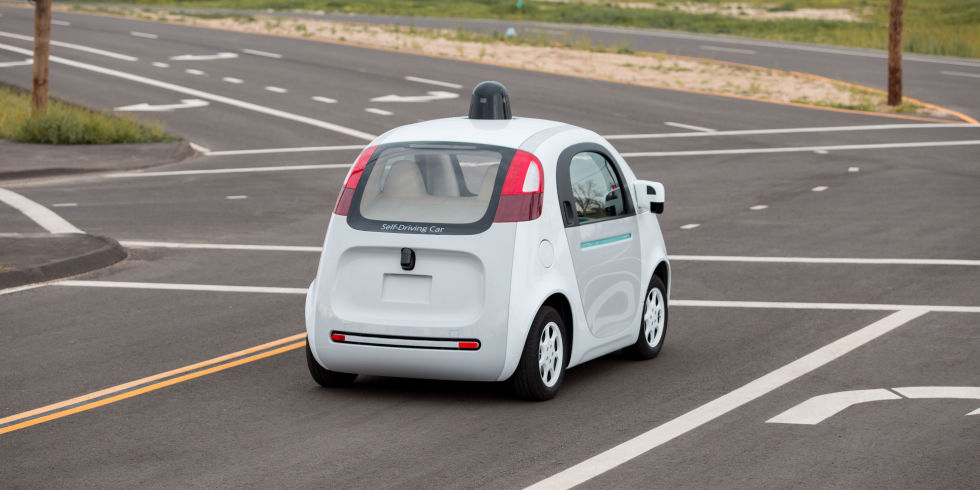 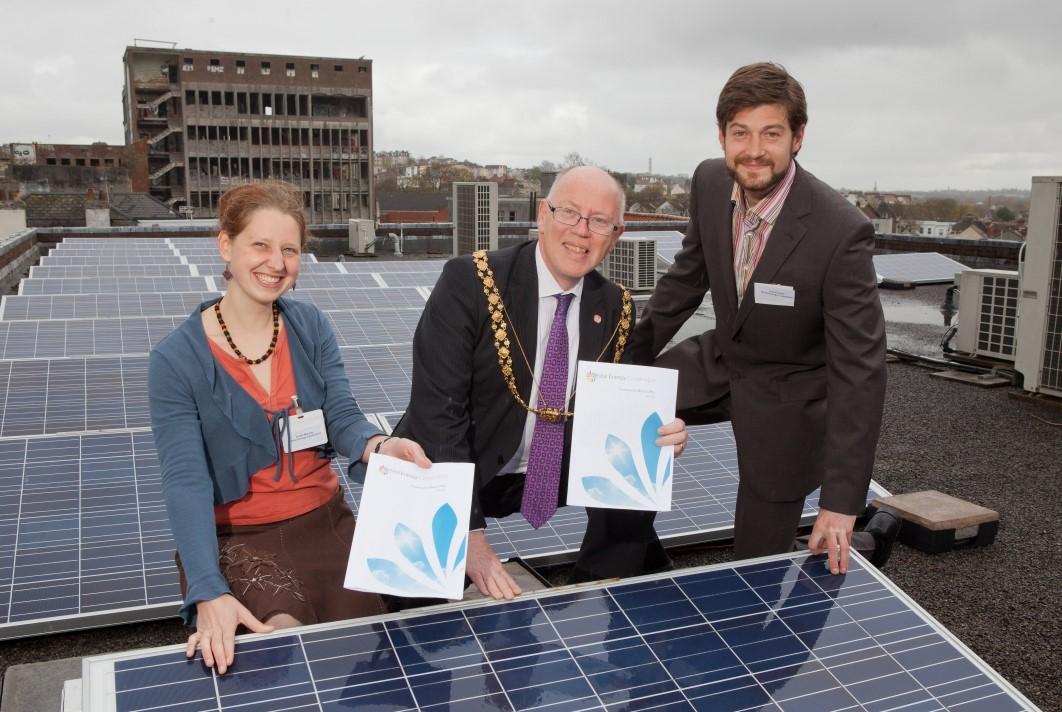 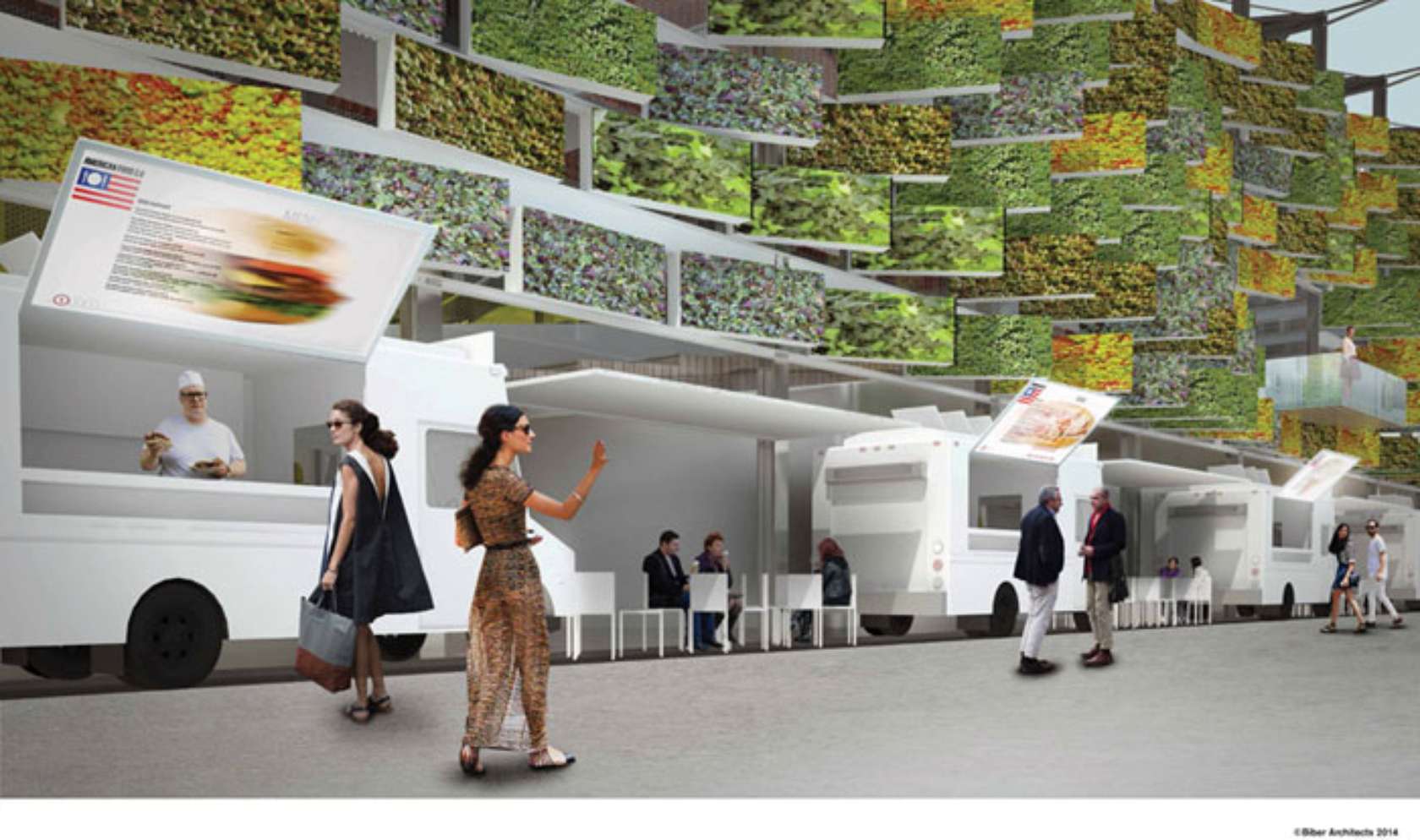 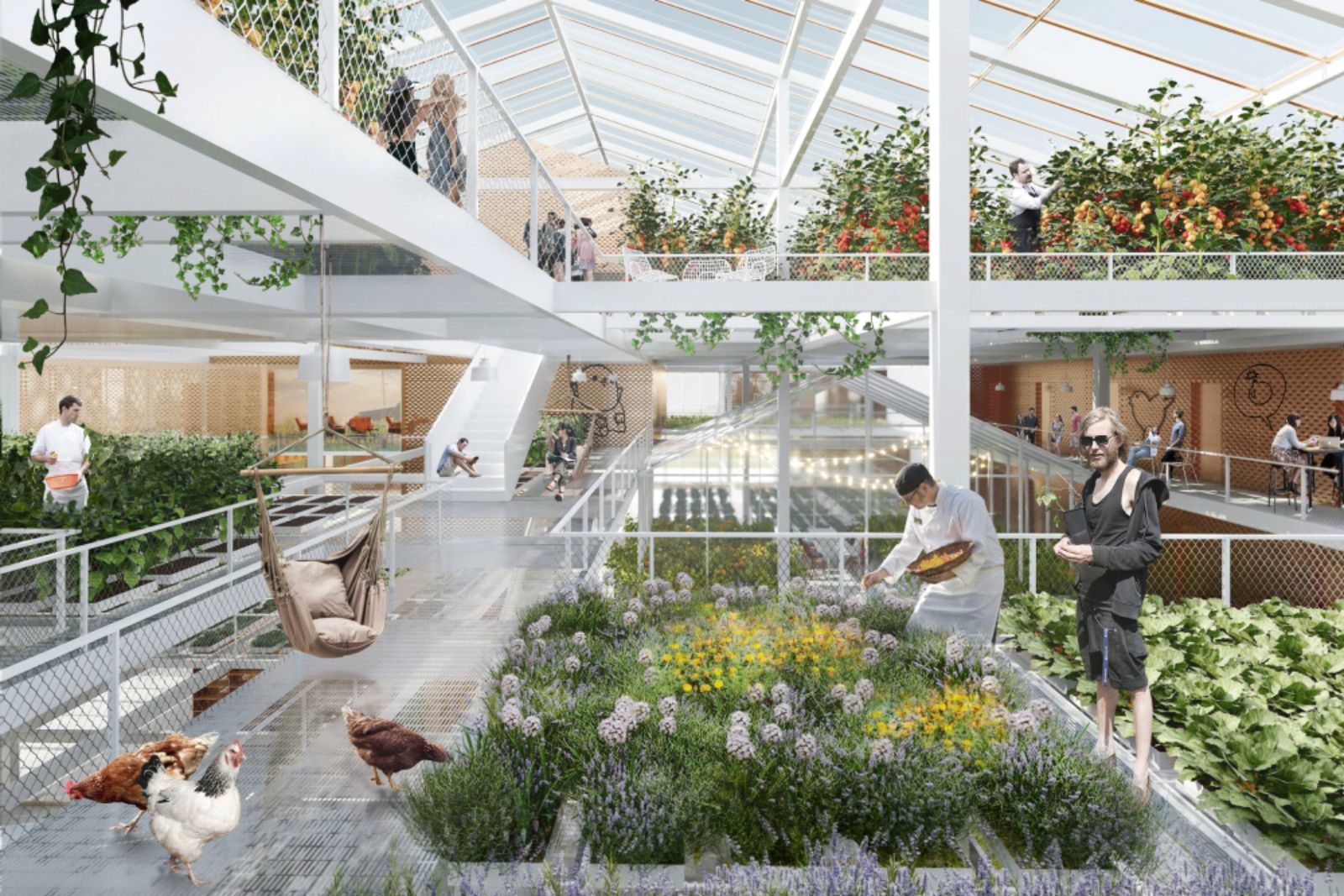 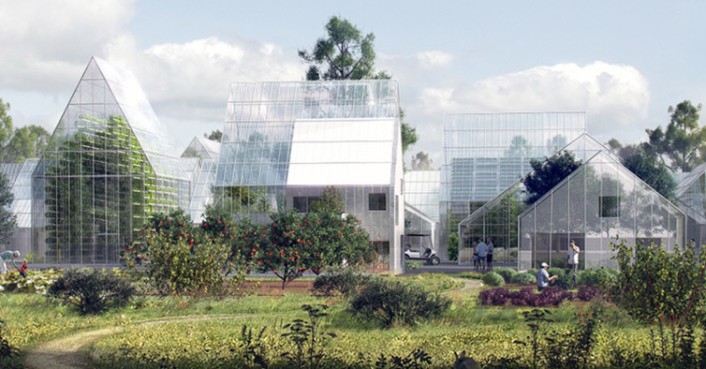 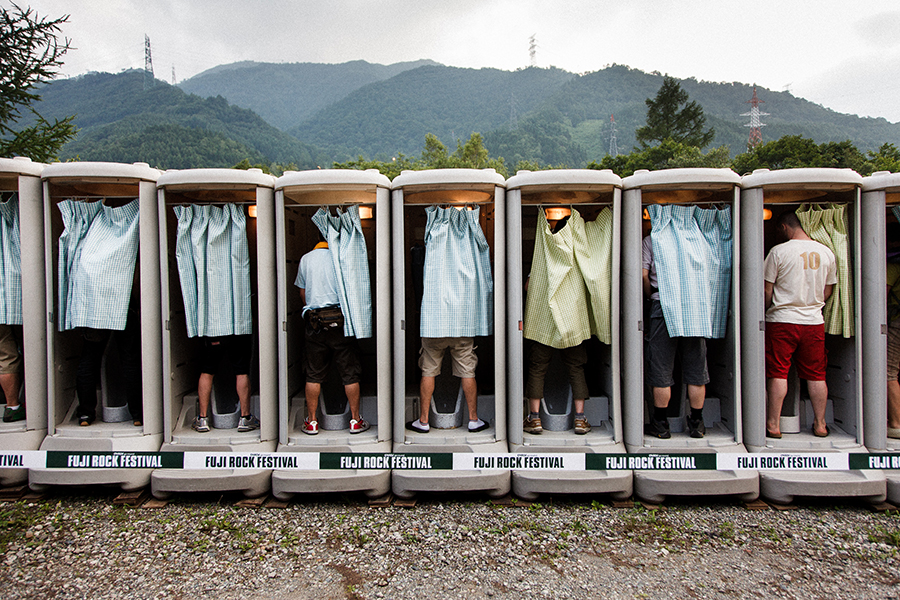 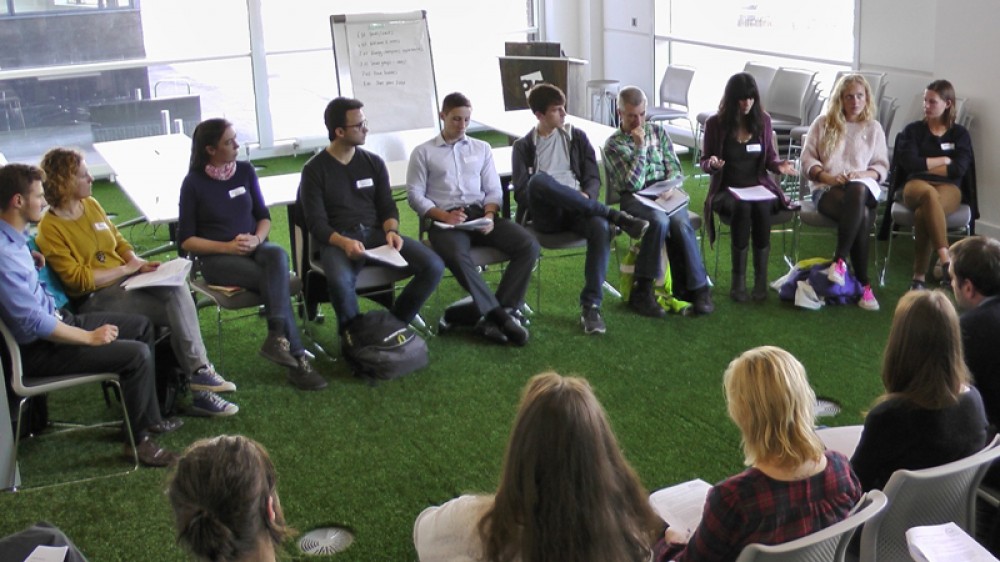 Résidence Les Pandas
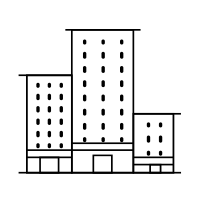 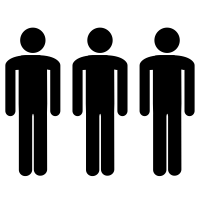 CHEF PROJET
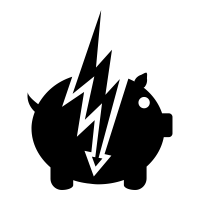 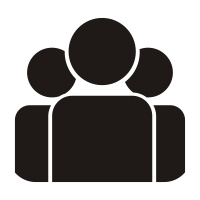 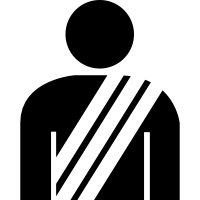 FEUILLE DE ROUTE
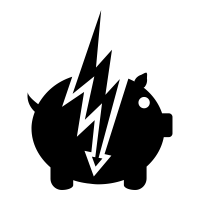 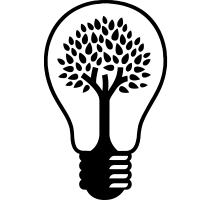 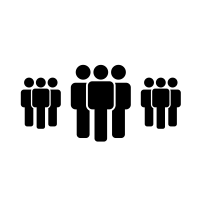 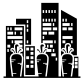 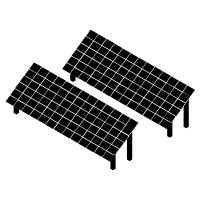 6 Axes prioritaires
Réduire les charges locatives des habitants et affecter une partie des économies à des projets portés par les habitants 
Préparer l’appropriation des bâtiments à énergie positive, améliorer l’adaptation du patrimoine existant 
Multiplier par 2 le recyclage des déchets en favorisant leur réemploi 
Créer des emplois verts de proximité 
Permettre l’accès à une consommation alimentaire locale de qualité 
Proposer des solutions de mobilités actives pour chaque habitant
Toutes les solutions sont possibles
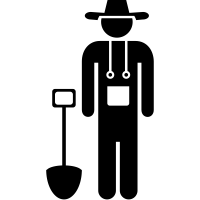 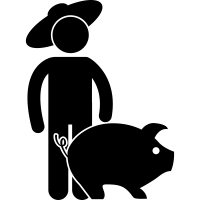 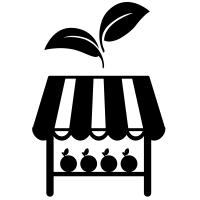 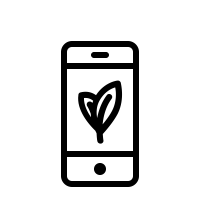 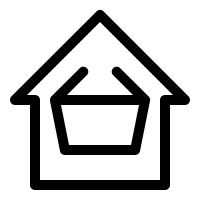 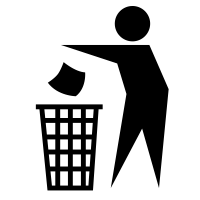 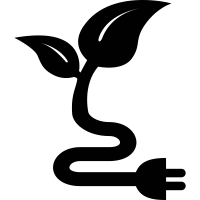 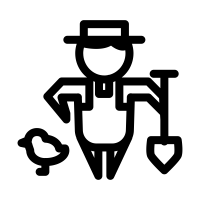 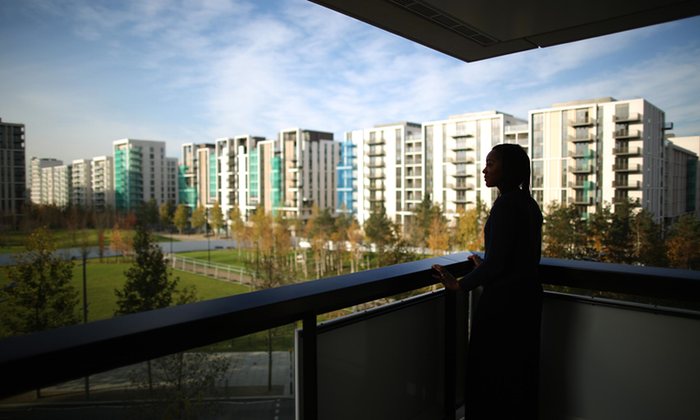 Quelle action pour mobiliser au mieux ? 

Avec quel partenariat ? 

Quelle association inter-bailleur ?
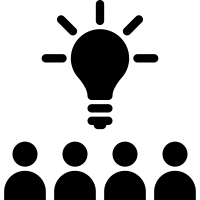 8 projets pour « Les Pandas »
« Deuxième chance, seconde vie »
Créer le quartier zéro déchet 

Le pouvoir aux habitants
Une autogestion des charges par nos locataires

Acti-mouv’
Un logement = des mobilités 

Vert’batim 
Achats terres agricoles + Centrale d’achat bailleurs IDF

Fabrique circulaire 
Des lieux pour vivre, se nourrir 

Agri-smart
Des drones pour s’alimenter  

Circulons, il y a tout à voir !
La circulation des biens et des compétences comme vecteur de qualité de vie

Win win  
Smart grid  interbailleurs + coopératives énergétiques + reversement de l’économie d’énergie en €
1.Deuxième chance, seconde vie
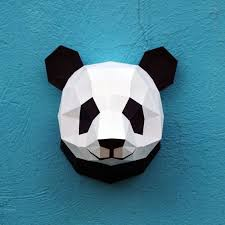 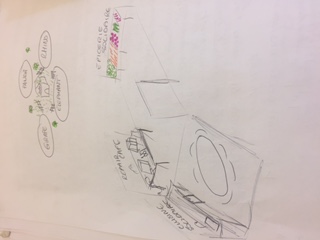 Circuit court
Ferme urbaine
Épicerie solidaire
Repair café 
Déchets « combustables »
Appreneurs/apprenants autour des savoirs faire 
Atelier cuisine
Jardinage 
Garden/gardiens 
Ambassadeurs verts 
Création d’un lieu dédié « objectif zéro » 
Site participatif
2. Le pouvoir aux habitants
Gestion par les habitants des espaces verts 
Budget participatif (piloté par la collectivité) 
GO 
Coopérative énergétique (power panda)
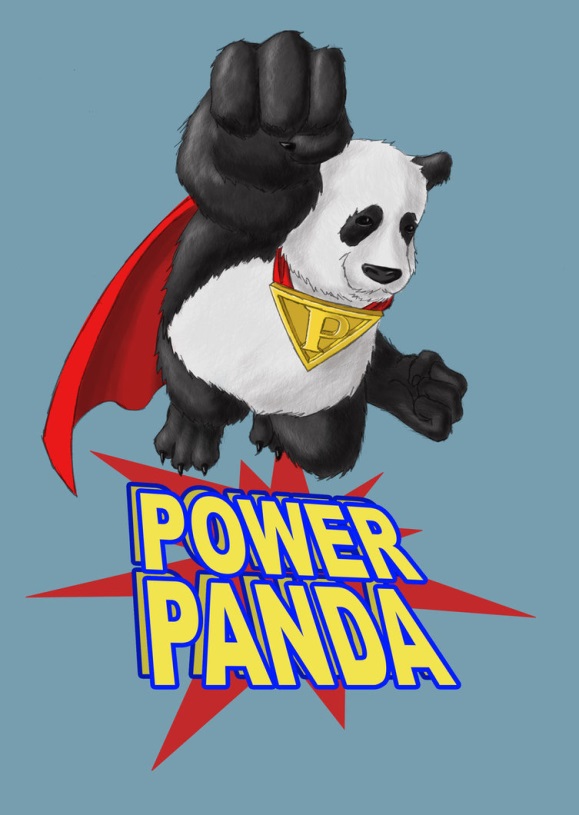 3. Acti-mouv’
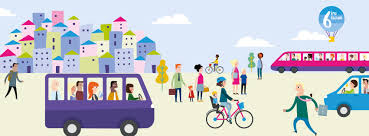 Plateforme collaborative d’échange de services ou de supports de mobilité
Peer to peer de la mobilité 
AOU / entreprises de services 
Centres commerciaux (logistique)
Économie du partage 
Santé = mobilités non motorisées
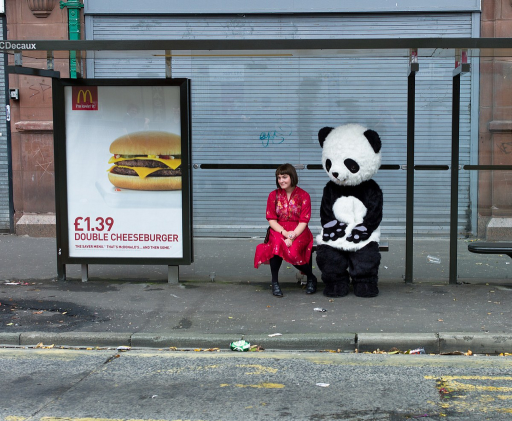 4. Vert’batim
Accès à une conso alimentaire locale, accessible et de qualité
Région
Ceinture maraîchère, culture vivrière
Conso saisonnalité
Emplois exploitants
Centrale d’achats
Miam-miam-Car
Local
Offre de restauration solidaire avec les CLIC
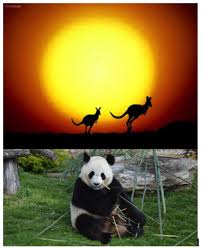 Fabrique circulaire
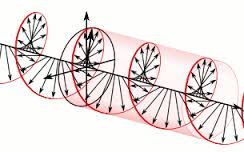 Restaurant social 
Insertion par l’activité économique 
Mutualisation des biens délaissés (bureaux, espaces…)
Compost 
Production viviaire 
Ateliers / formation 
Livraison pour les plus âgés et dépendantes 
Cantine HLM 
Association de jardinage 
Mécenat  _ mécenat de compétences 
Lien social 
Lutte contre l’isolement  Une meilleure santé 
De la production locale  Des emplois 
Une équipe inter-bailleur 
Communication adaptée et GRAND PUBLIC 
Stand de dégustation (fini les mauvais sandwichs au congrès HLM)
Fabrique circulaire
AGRI SMART
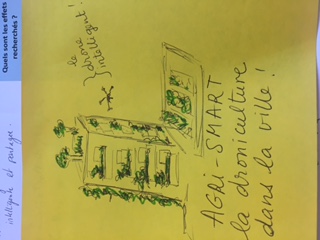 Distribution de paniers par drones 
Le « droni culteur »  - un gestionnaire pour 
les SAE 
Filière RD pour créer des outils 


De nouveaux métiers (partenariat avec branche agricole) 
Circuit court = diminution des dépenses alimentaires
Vente de services à l’exploitant – les mercredis de la courge 
Animation d’ateliers 
Une flotte de drone
Circulons, il y a tout à voir
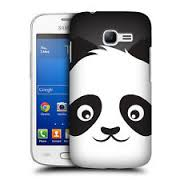 Mutualisation d’un savoir faire inter-bailleurs 
Un bailleur relais 
Un outil : plateforme info via smart phone 
Une appli simple 
De l’autonomie locale 
Des circuits courts 
Faire venir les services – que les habitants soient à l’origine des demandes 
Un nouveau rôle pour les bailleurs : être dealer de services
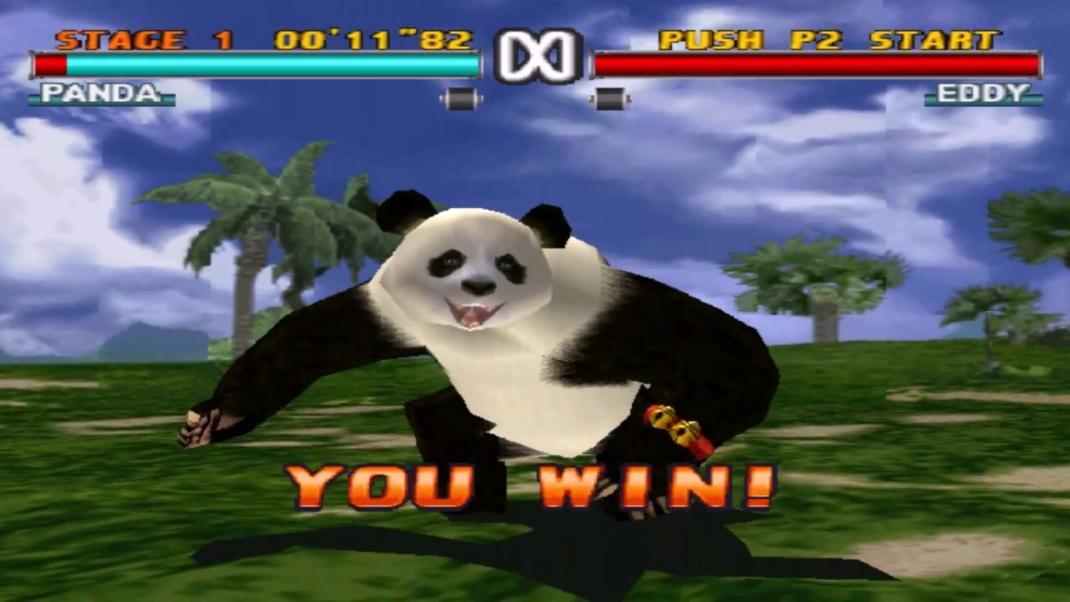 Win win
Un objectif de consommation 
Reversement de l’économie d’énergie de manière pécunière 
Création de coopératives énergétiques via les AR 
Travail avec des commerces de proximité 
Les habitants dépenses auprès des commerces de proximité
Un exemple ?
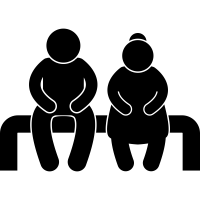 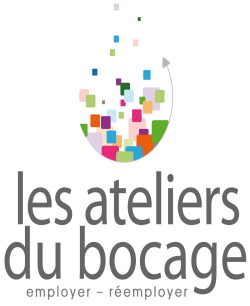 La coopérative « Bambou »
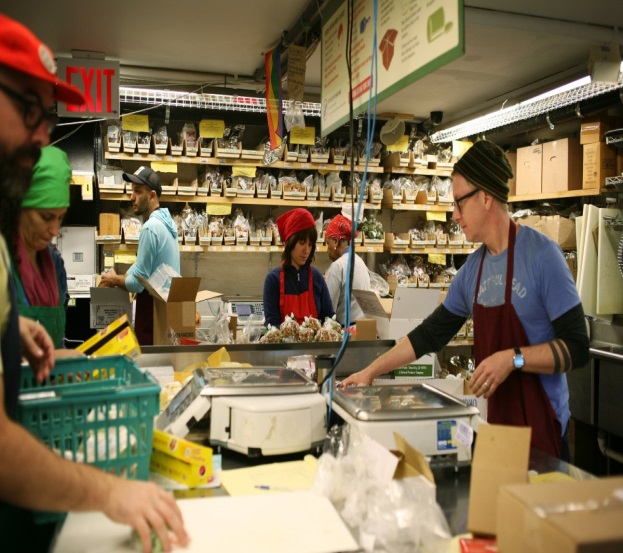 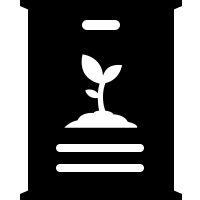 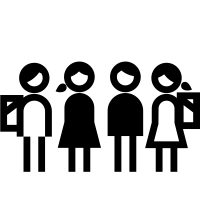 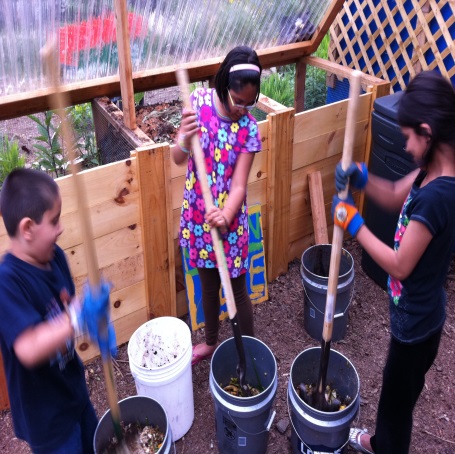 6 Axes prioritaires
Réduire les charges locatives des habitants et affecter une partie des économies à des projets portés par les habitants 
Préparer l’appropriation des bâtiments à énergie positive, améliorer l’adaptation du patrimoine existant 
Multiplier par 2 le recyclage des déchets en favorisant leur réemploi 
Créer des emplois verts de proximité 
Permettre l’accès à une consommation alimentaire locale de qualité 
Proposer des solutions de mobilités actives pour chaque habitant
Conclusion et perspectives
Joachim Soëtard
Directeur de la Communication - USH